Descriptive sentences.
Our class target is to add detail to our sentences to tell the reader a little bit more.
Simple sentences.
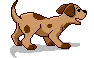 Simple sentences are usually include just a noun and verb.
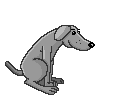 The dog barked.
verb (action word)
Noun (naming word)
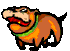 Expanding sentences
next to
under
beside
beyond
around
before
We can use the following words to add a detail describing WHERE the action happened.
on
behind
in front of
inside
below
at
Changing simple sentences.Make a simple then detailed sentence.
the dog
detail
a girl
at the silver moon
the cow
beyond the snow capped mountains
noun
verb
leapt
towards the smugglers cave.
barked
danced
Playing with word order.
Sentences can be very repetitive if we always start them in the same way.

Very often we begin with the noun.

The boy looked at the sparkling stars.
A clown juggled 3 balls over his head.
Changing the word order.Start with the noun then with a different sentence part.
the dinosaur
detail
a ghost
across the dusty land
A goblin
noun
through the underground passages
verb
lurked
in the deserted museum
hid
strode
Your task.
L.O to add detail to interest the reader.

Choose 3 sentence cards from your table.
Experiment with the word order.
Record your sentence in your literacy book.